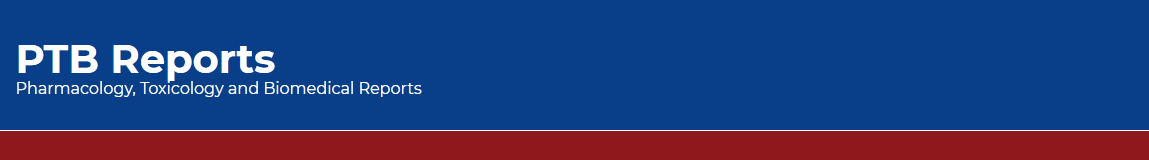 Policy and Procedures for Infection Control in Pharmacy Services; New initiative Project in Saudi Arabia
Yousef Ahmed Alomi, Anhar Alyousef
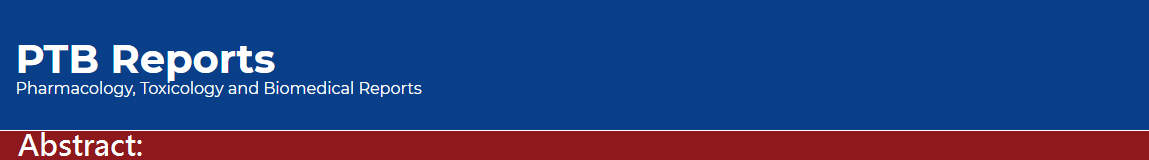 Various pharmacy practice and pharmacy administration programs were offered by pharmacy leaders in previous years.1-3 Besides, pharmacy services have been expanded in recent years through a new model of the new Saudi Vision 2030.3-11 Pharmacy infection control was one of the critical programs.12-13 Infection control services are one of the most important healthcare programs.14-18 It prevents the spread and transmission of infection to patients and healthcarerelated products and procedures. It protects patients from infection-related problems.14-18 Various infection-related issues have arisen in pharmacy practice.19-30 That has happened with pharmaceutical products. That happened while the parenteral medications were being prepared. The infectious products infiltrated the patients, infecting them and causing morbidity and mortality. 19-30 Read More….